Plans for the European contribution to OceanSITES.

 FixO3
Richard Lampitt
National Oceanography Centre
Southampton
UK
1
OceanSITES: Global network.
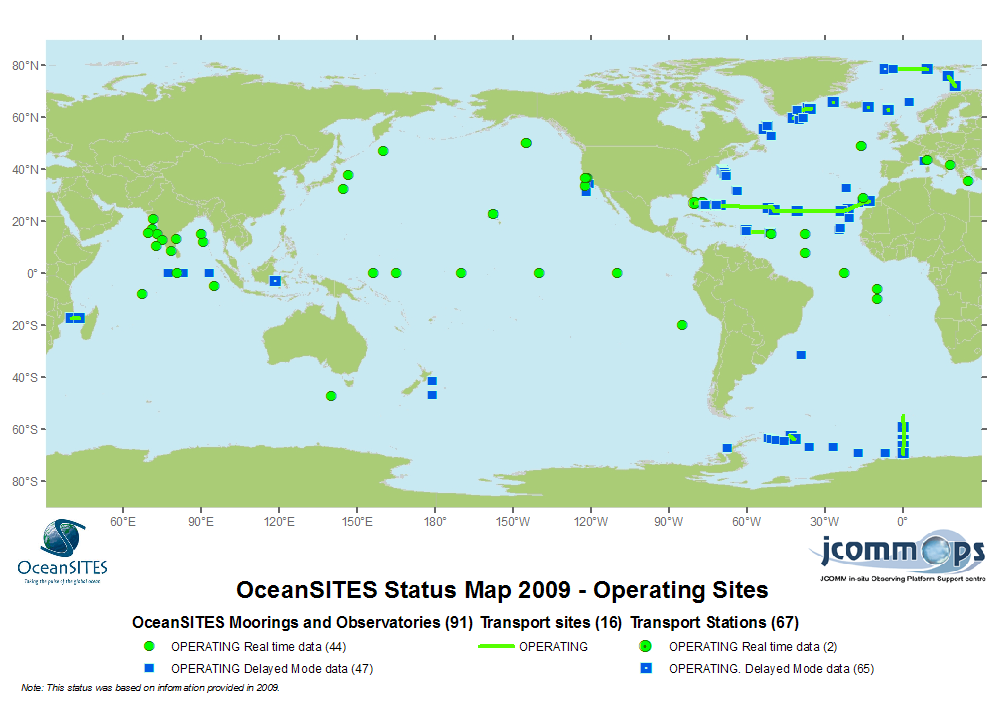 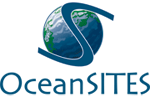 EuroSITES
2
[Speaker Notes: EuroSITES forms the European component of the OceanSITES network of deep ocean observatories: www.oceansites.org. European Impact: EuroSITES is working with relevant European projects to contribute to the sub-sea component of GMES (MCS)]
FixO3
Fixed-point Open Ocean Observatory network
3
The I3 instrument

Integrating Infrastructure Initiative
4
Function of funding:
1: Observatory support
Staff
Consumables (no equipment)
Research to improve capability
Leverage of national funding
2: Glue
 Efficiency of operation
 Training & Outreach
 Links to industry
 Links to governance and policy
3: Access
Provide access to other groups
5
Open Ocean

Multidisciplinary 

Existing at fixed locations 

Building on EuroSITES, ESONET & CARBOOCEAN 

Leading to ESFRI
 
Data standards
Criteria for FixO3
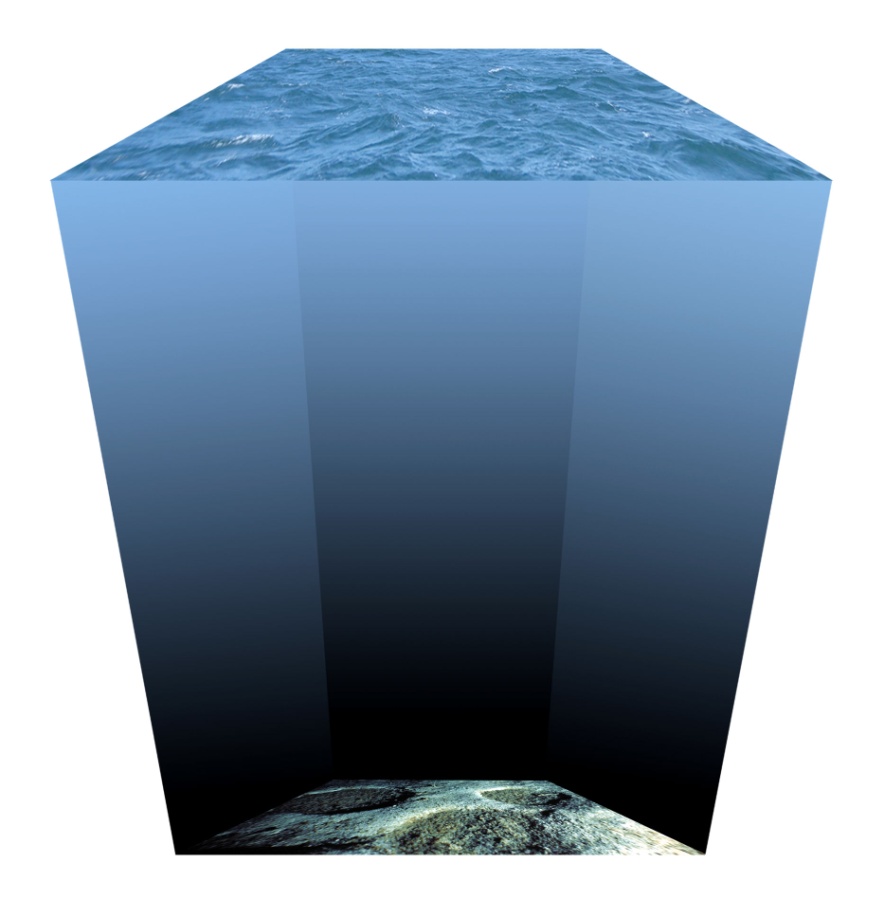 Data:
 Freely available to all immediately after collection  	and QC
 Associated metadata
 Using internationally agreed protocols and formats
 Creditation

 Autonomous and “interventive” data
7
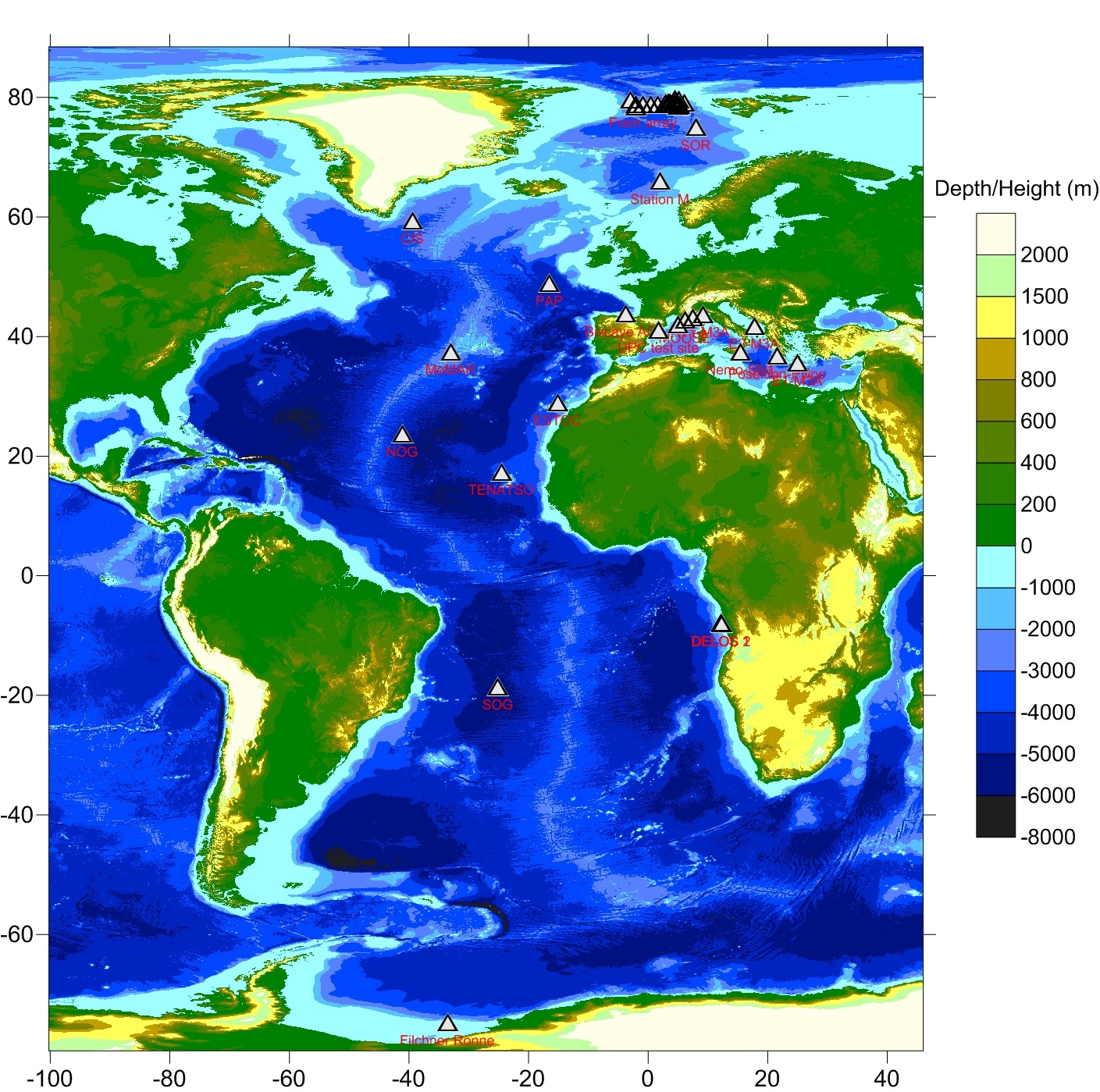 FixO3
8
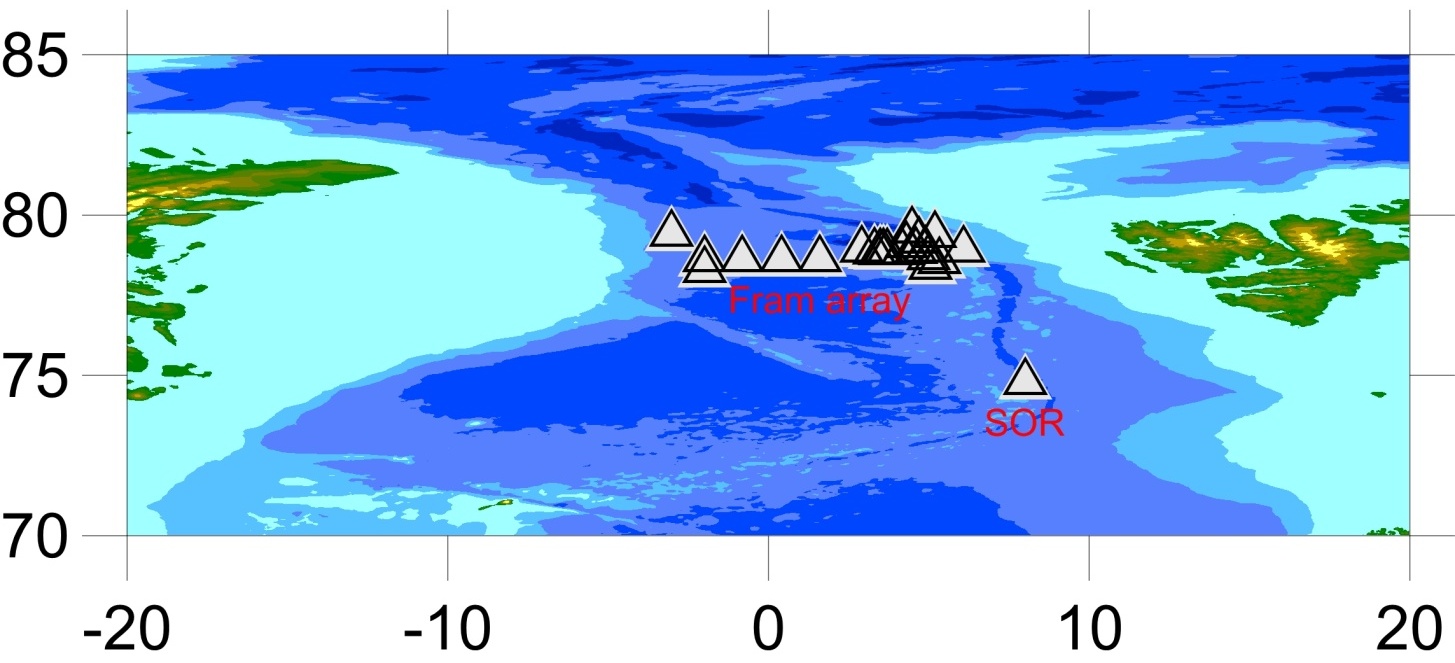 Across the 
Fram strait
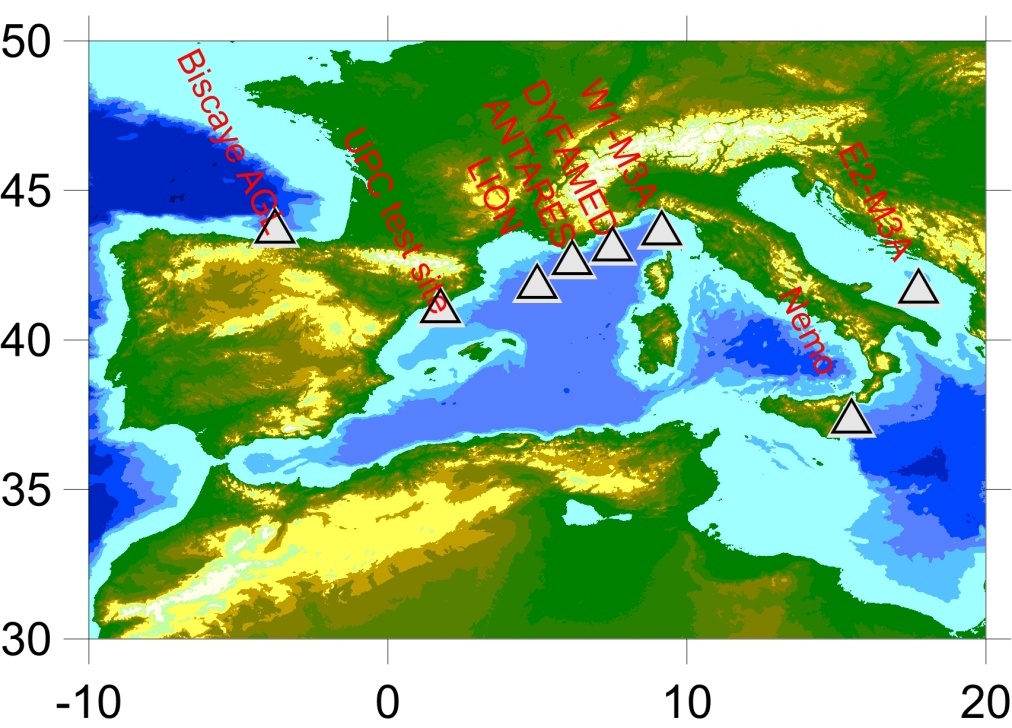 Within the Mediterranean
9
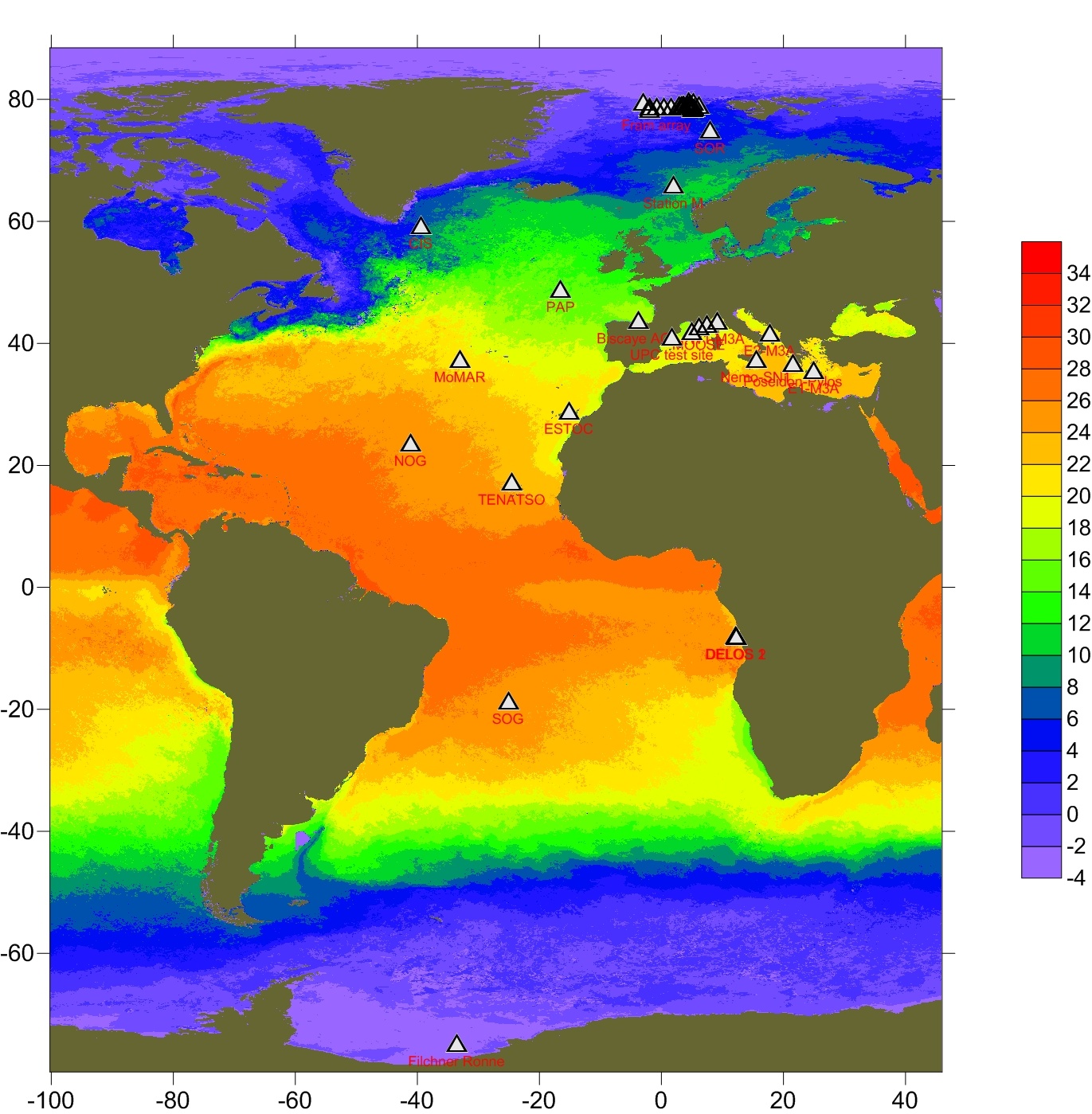 FixO3
With Surface temperature climatology
Courtesy NEODAAS, UK
10
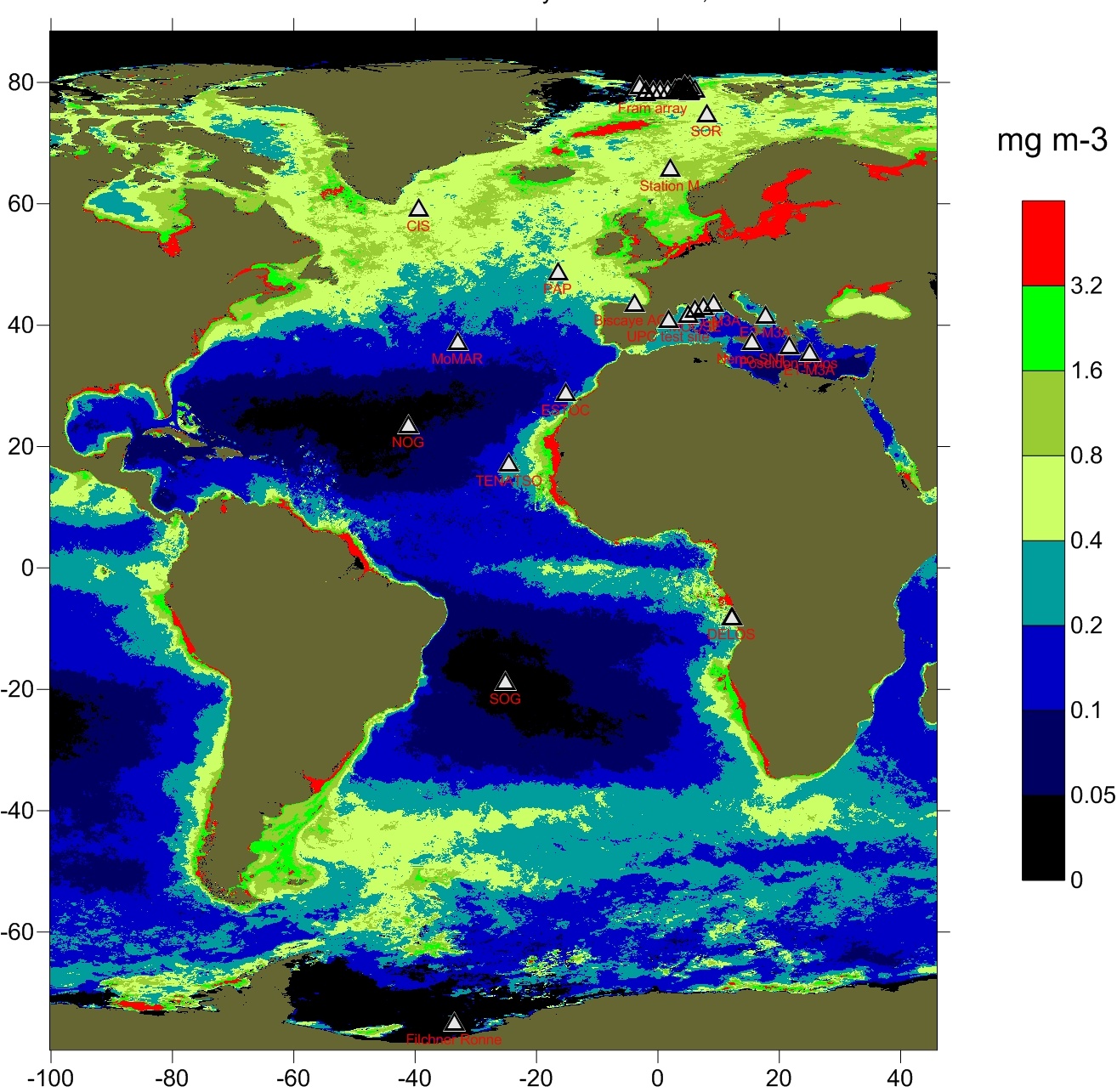 FixO3
With surface chlorophyll (average 2007)
Courtesy NEODAAS, UK
11
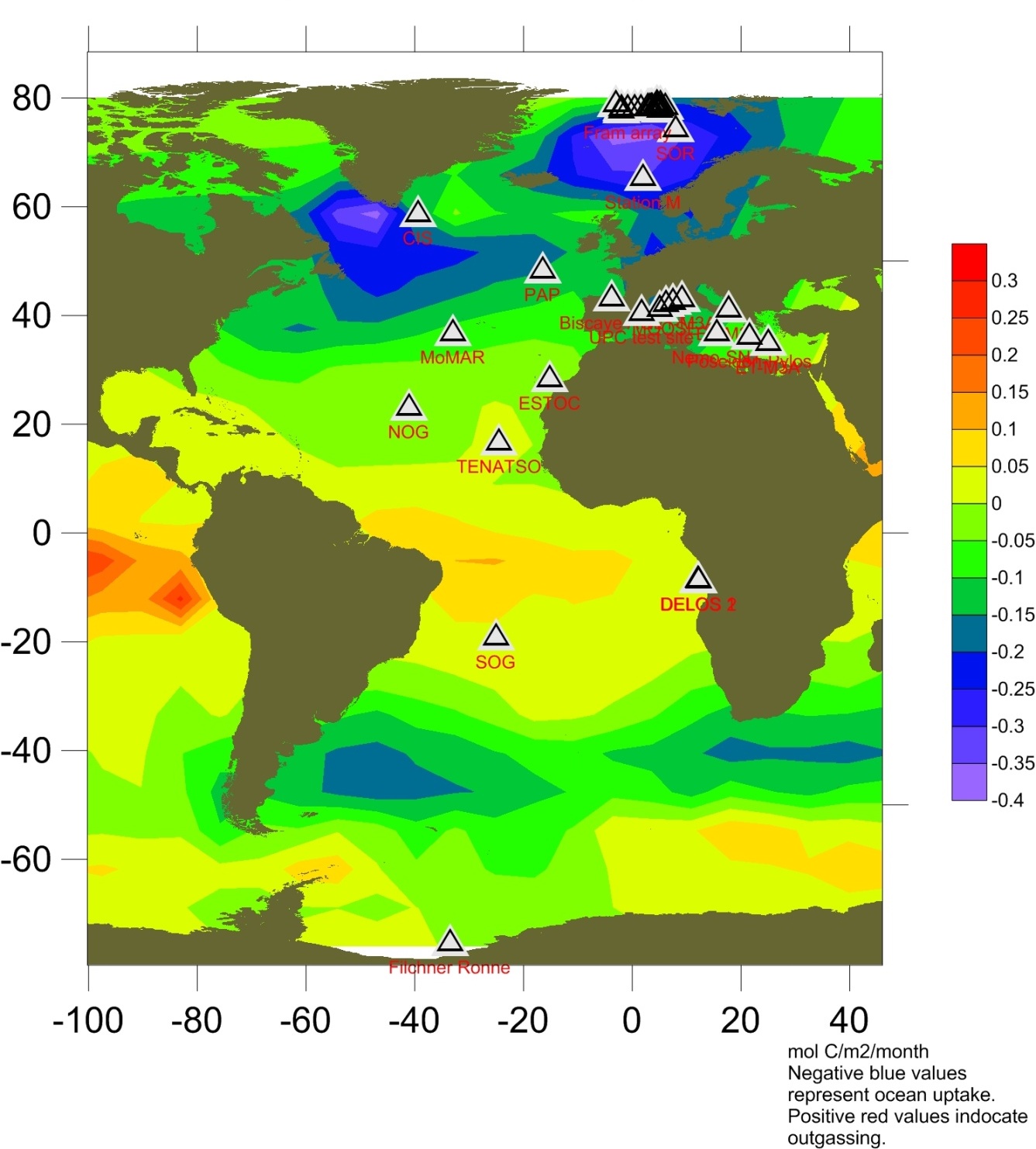 FixO3
With air-sea flux of CO2 
(average 2000)

(From Takahashi et al 2009)
12
Courtesy Ute Schuster, UEA
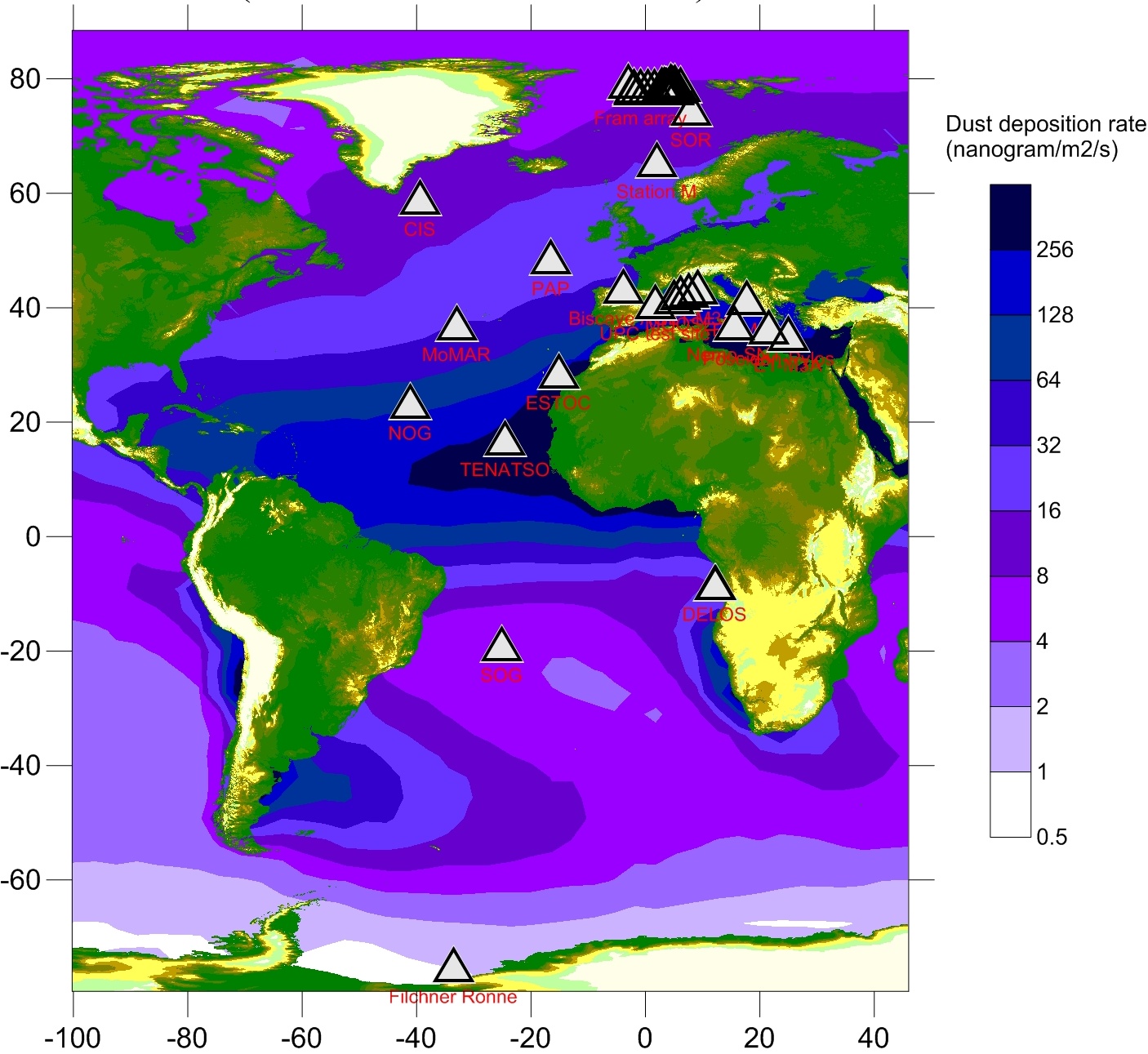 FixO3
With dust deposition rate annual climatology 
(from Mahowald 2005)
13
Courtesy Natalie Mahowald
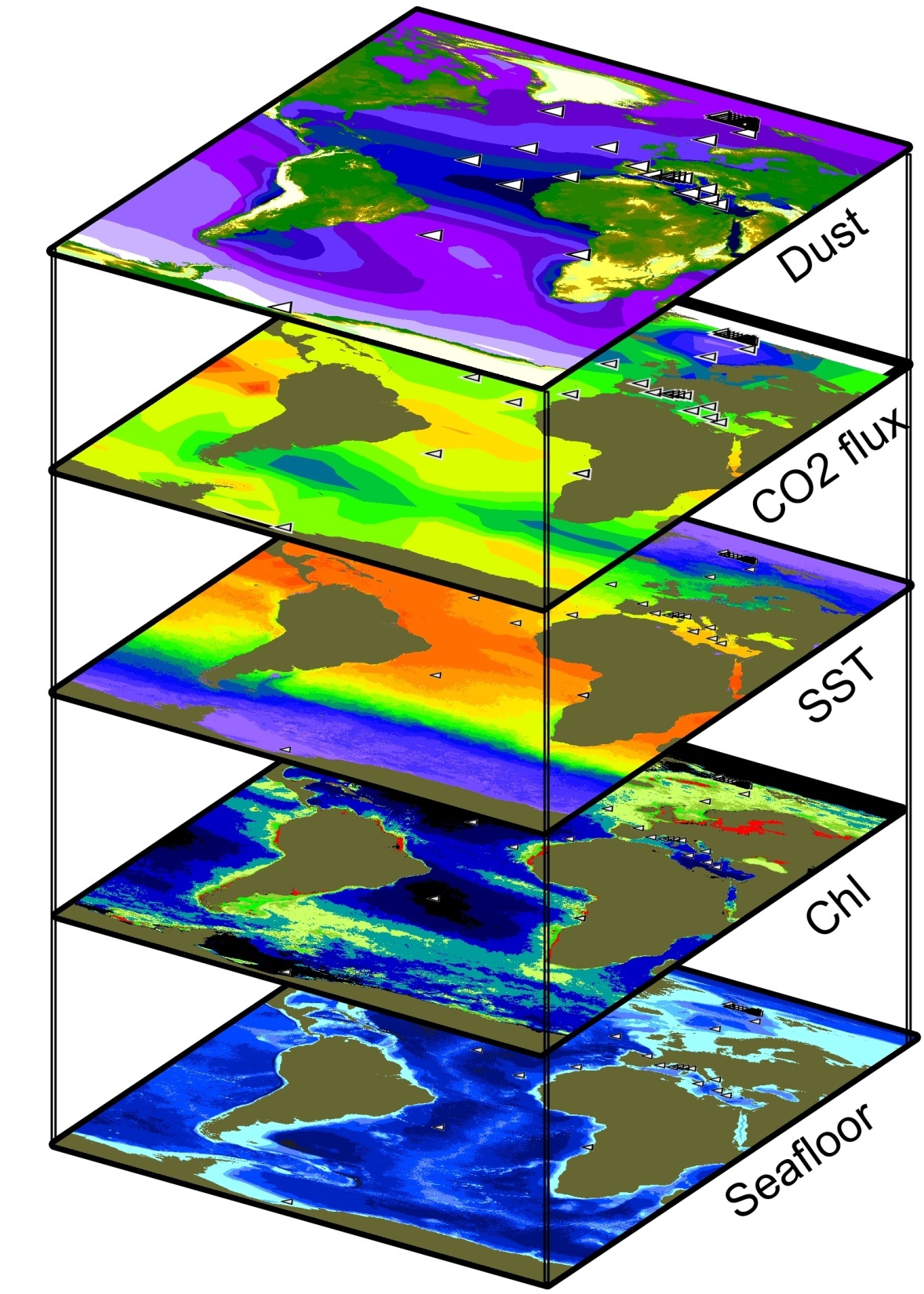 Submission: November 23rd 2011
EU Contribution:  9.7M Euro
29 partner institutions
International advisory board
Coordinated: NOC, UK
Anticipated start: October 2012
15
16
FixO3 Workpackages
1: Project management 
2: Technological harmonisation 
3: Procedural harmonisation 
4: Data management and harmonisation		
5: Innovation through industry 
6: Interface with policy and intergovernmental bodies 
7: International and European networking of fixed point observatories
8: Outreach and training 
9: Transnational access to open ocean observatories 
10: Service activities: Access to data products and knowledge
11: Optimisation of ocean observing capability	
12: Research and development on critical observatory functions
17
A project under this topic should integrate and improve access to the key infrastructures in Europe which make sustained time series observations in the open seas and ocean at fixed critical locations. These infrastructures should support fully multidisciplinary research on the entire oceanic environment, from sea floor to the air-sea interface, including carbon fluxes. The project should build on the investments and expertise developed by EuroSITES, ESONET and CARBOOCEAN projects and could consider expanding geographic coverage. It should also link to planned ESFRI infrastructures, such as EMSO and ICOS, as well as to other relevant initiatives. Data management should be addressed by ensuring compliance with SeaDataNet standards and contribution to the GMES initiative. Links with international initiatives including compliance with GEOSS principles and requirements (data sharing, compatibility) should also be reinforced. Particular attention should be paid to the involvement of European SMEs for the application of innovative technologies for in situ measurements and scientific services (this will be assessed under "Impact" criterion).